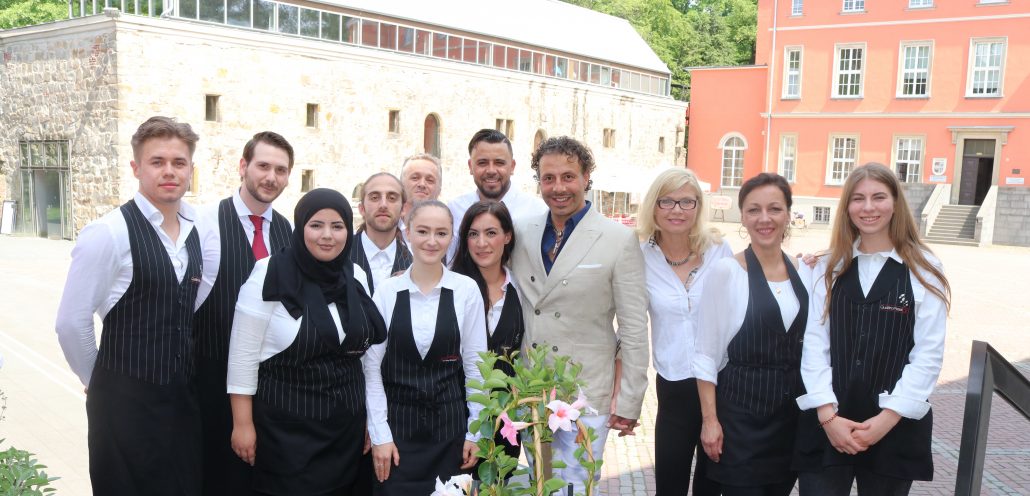 AusbildereignungsprüfungItalienischer Gastronom10.03.2020
Agenda
Inhalte des Vortrages
Name: 			VORNAME AUSBILDER
Alter:				53 Jahre
Familienstand:		verheiratet, 4 Kinder

Beruf :				Gastronom 		
Bildung:			25 Jahre selbstständig
Tätigkeit:			Inhaber DES RISTORANTE

Grund für die Ausbildereignungsprüfung
Wissen und Erfahrung weitergeben
Auszubildende werden gute Fachkräfte
Persönliche Vorstellung
Betriebliche Situation
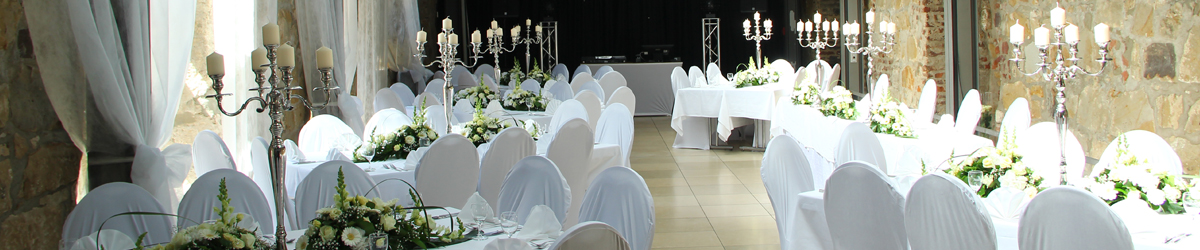 Annahme eines Großauftrags für 80 Personen
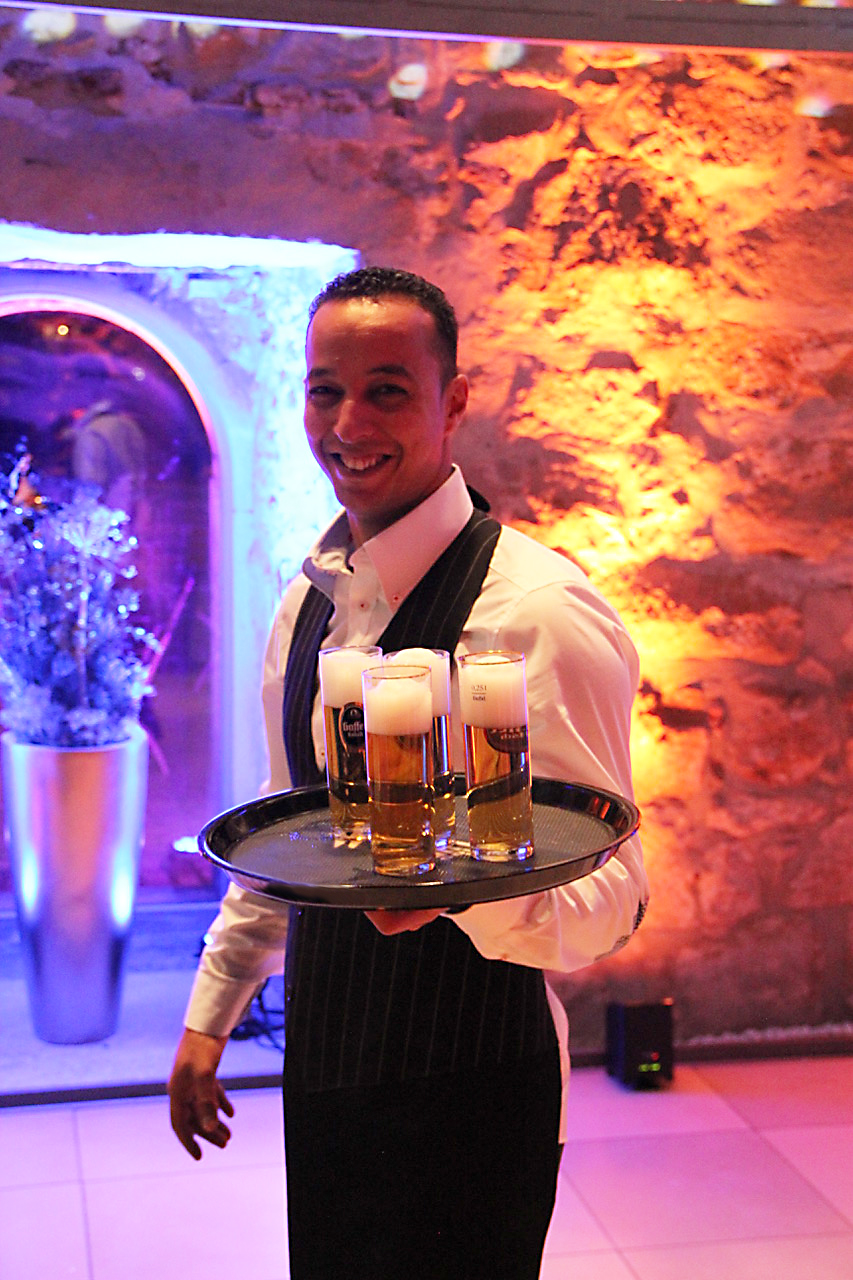 Adressatenbeschreibung
Name:				VORNAME AZUBI
Alter:					34 Jahre
Schulabschluss:		Fachoberschulreife
Ausbildungsstand: 		2. Ausbildungsjahr						6. Monat
Ausbildungsberuf:		Restaurantfachmann
Berufsschule:			Robert-Wetzlar-Berufskolleg 						1 Tag pro Woche
Lerntyp:				kommunikativ-haptisch
Motivationstyp:		intrinsisch motiviert
Lernziele
Lernziel-bereiche
Rahmen-bedingungen
[Speaker Notes: Begründung des Lernorts: 
bietet die nötigen Hilfsmittel wie „Mise en Place“,
ist gut durchlüftet
bietet viel Platz
Vorbereitungsarbeiten werden von AZUBI gemacht unter der Aufsicht einer Fachkraft.]
Arbeitsmittel
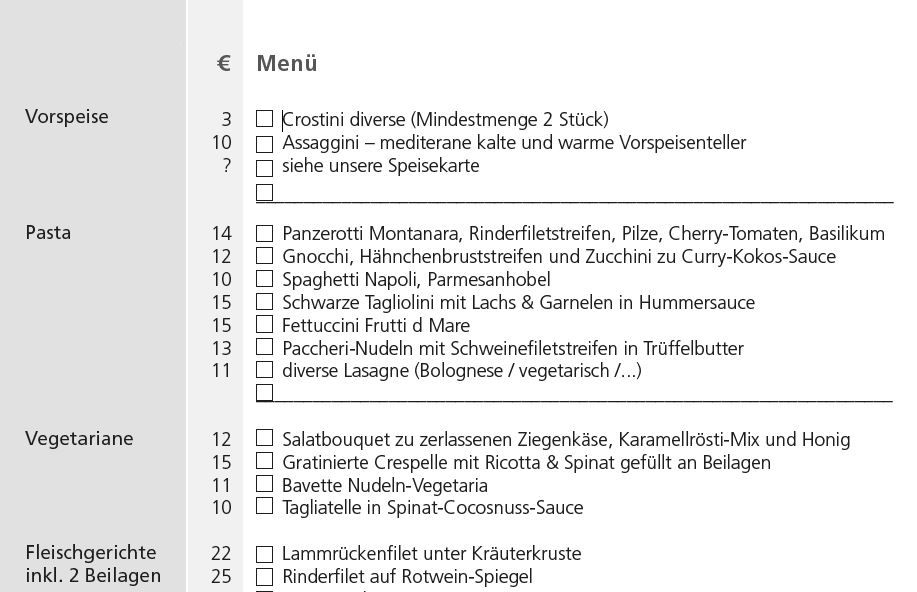 [Speaker Notes: Begründung des Lernorts: 
bietet die nötigen Hilfsmittel wie „Mise en Place“,
ist gut durchlüftet
bietet viel Platz
Vorbereitungsarbeiten werden von AZUBI gemacht unter der Aufsicht einer Fachkraft.]
Ausbildungs-methoden
Methodenmix

Lehrgespräch lerntypengerechtInhalte durch Fragen gut zu vermitteln
RollenspielLernen durch Interaktion undBesprechung
Alternative MethodeLeittextmethodegeeignet, aber ohne praktische Erarbeitung
Lehrgespräch
Arbeitsmittel vorbereiten
Positive Atmosphäre schaffen
Aufgabe erklären und zeitliche Begrenzung festlegenKenntnisse ermitteln 
Seine Vorstellung über das Gastgespräch erklären lassen
Rollen-beschreibung
Gast
	50. Geburtstag
 	80 Personen / 8 Stunden
    Buffetbetreuung, 3 Stunden
    anschließend Tanzparty
 	Budget mind. 100 EUR p.P.

Restaurantfachmann
 	35 Jahre
 	keine Jahre Erfahrung in der Auftragsannahme
 	eher unsicher im Auftreten
Durchführung
Rollenspiel
Rollen besprechen
1. Phase durchspielen – Azubi ist der Gast
1. Phase besprechen 
Rollentausch
2. Phase Ausbilder ist der Gast
2. Phase besprechen
Lernerfolg ist messbar erreicht	Auftrag vollständig aufgenommen	Mido soll sich sicher fühlen
  	Feedback – Aufgabe, Methode, Erfolg
 	Motivation 
	Anerkennung 	Begleitung bei den nächsten Gastgesprächen
 	Lernerfolgssicherung - Ausbildungsnachweis
Kontrolle
weitere Schritte
Weiterleiten des Auftrages 	an die Küche und den Service
 	Arbeitsplan erstellen
 	Einkaufsliste erstellen
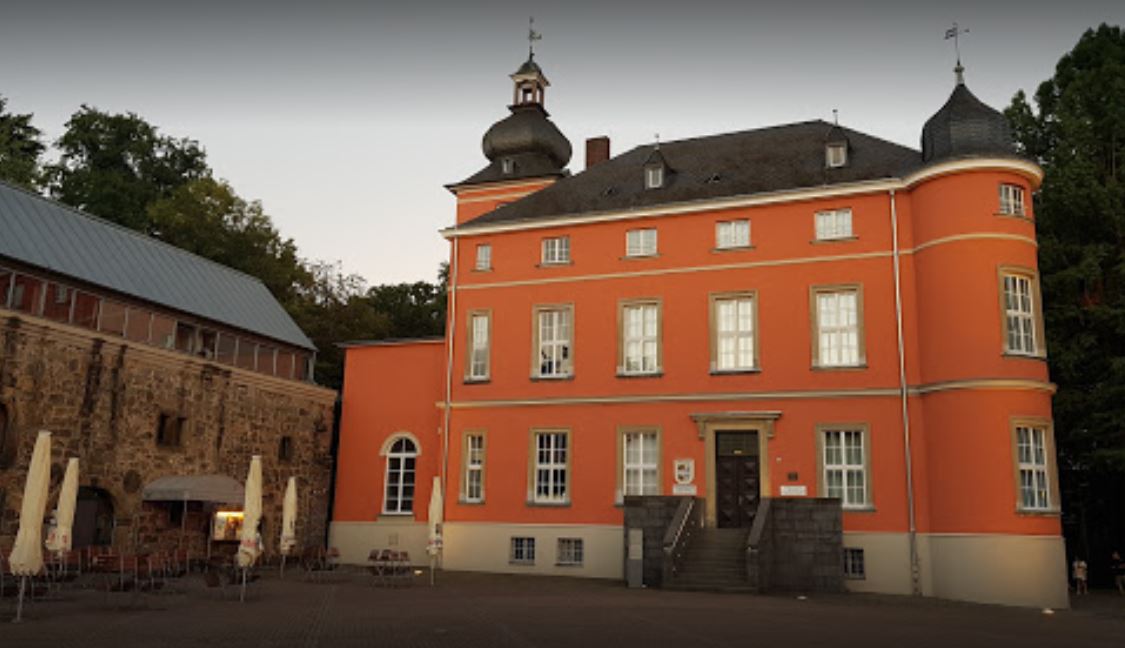 grazie per l'attenzione